Получение хлора в лаборатории и изучение его свойств (11 класс)
Иванова Татьяна Юрьевна
ГБОУ Школа № 1034 ЮАО. г.Москва
Цель работы
Получить хлор в лаборатории с использованием прибора для проведения химических реакций(АПХР)
Изучить окислительно-восстановительные свойства хлора.
Закрепить практические навыки работы в лаборатории
Оборудование для проведения опыта (АПХР) колба  круглодонная                                                   капельная воронка                                                 насадки для растворов стеклянные пробки
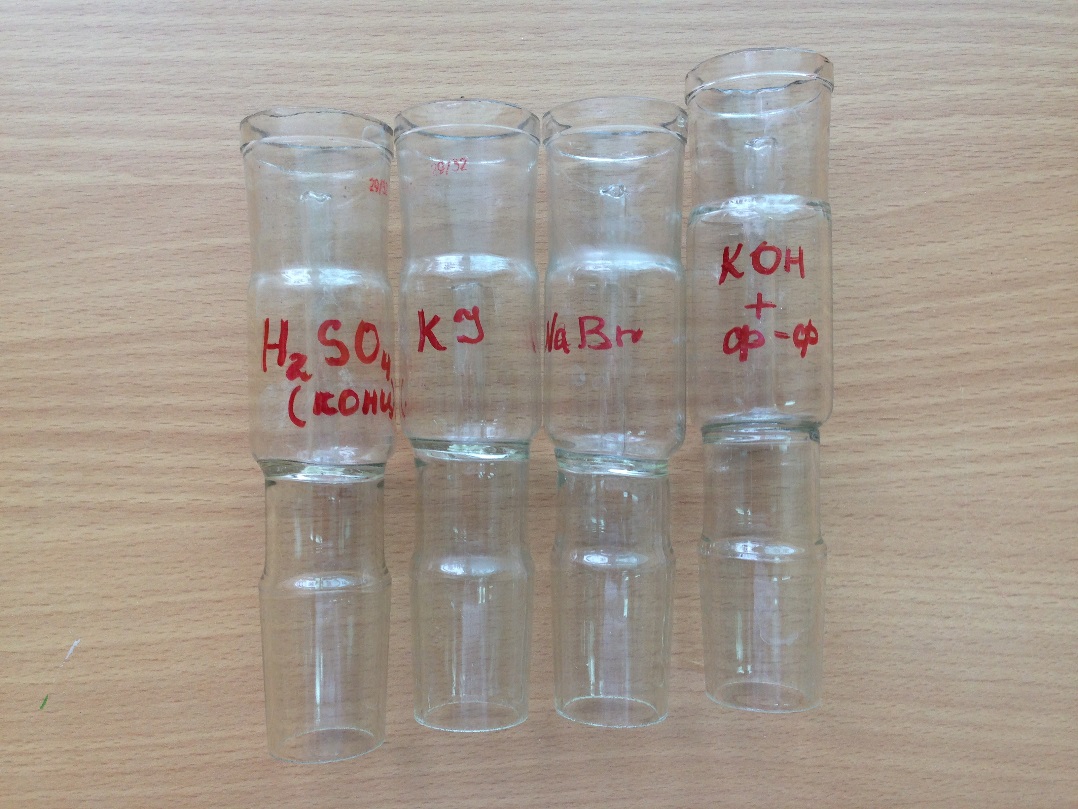 Реактивы для получения хлора 2г MnO2 + 10 мл НСl (конц)
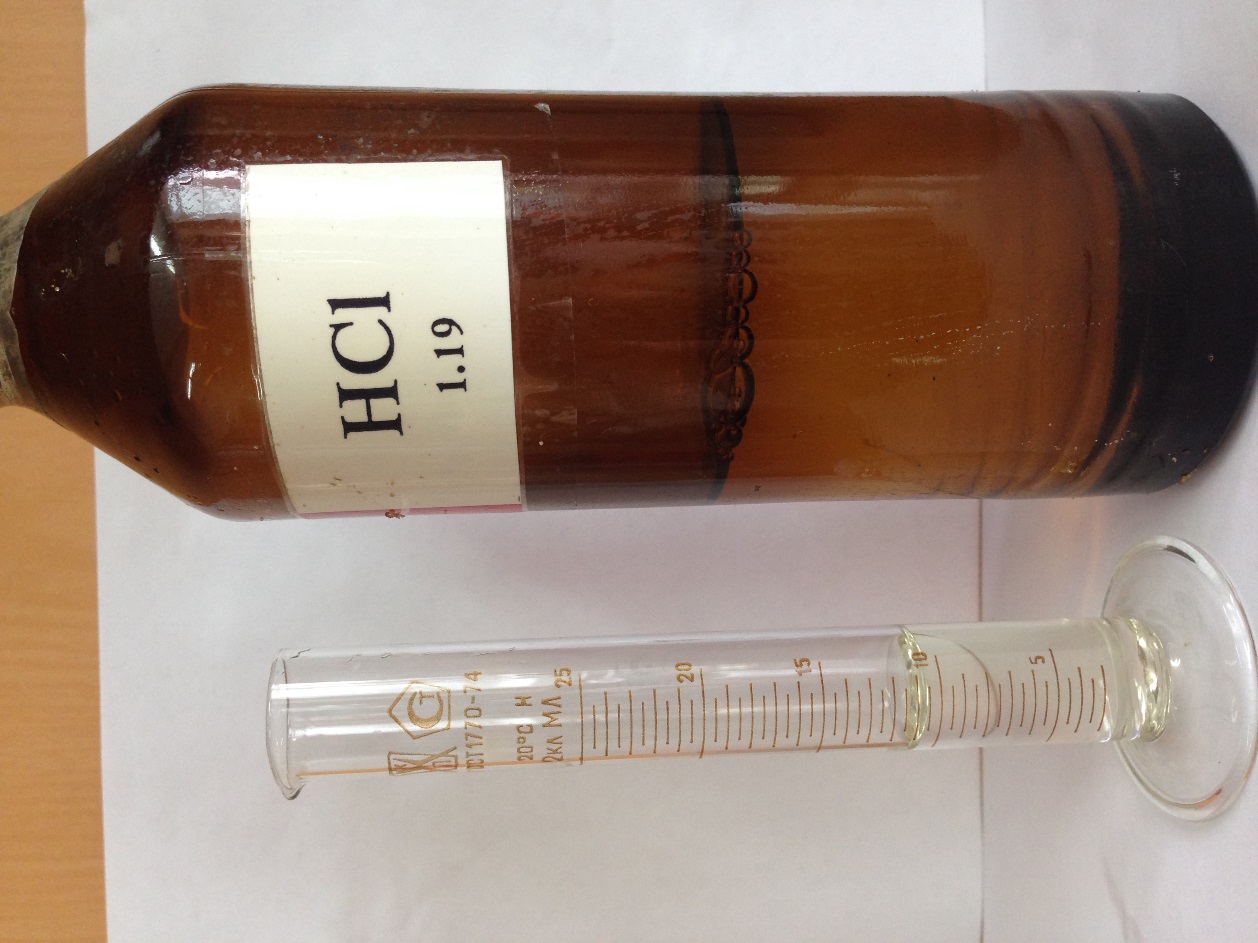 Для исследования окислительных свойств хлора нам понадобятся вещества
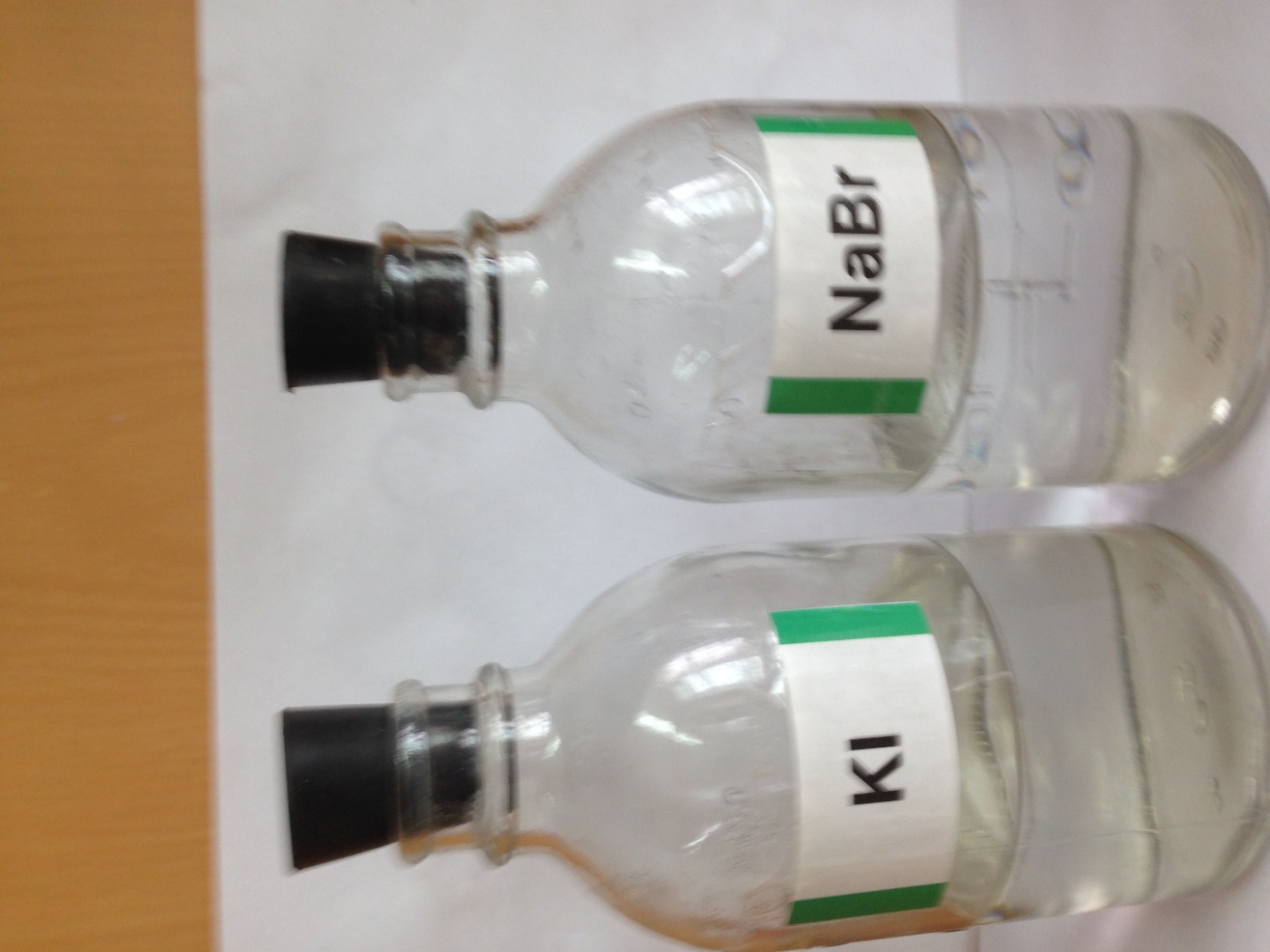 Серная кислота используется для осушения газа Внимание! Работаем с кислотой в перчатках
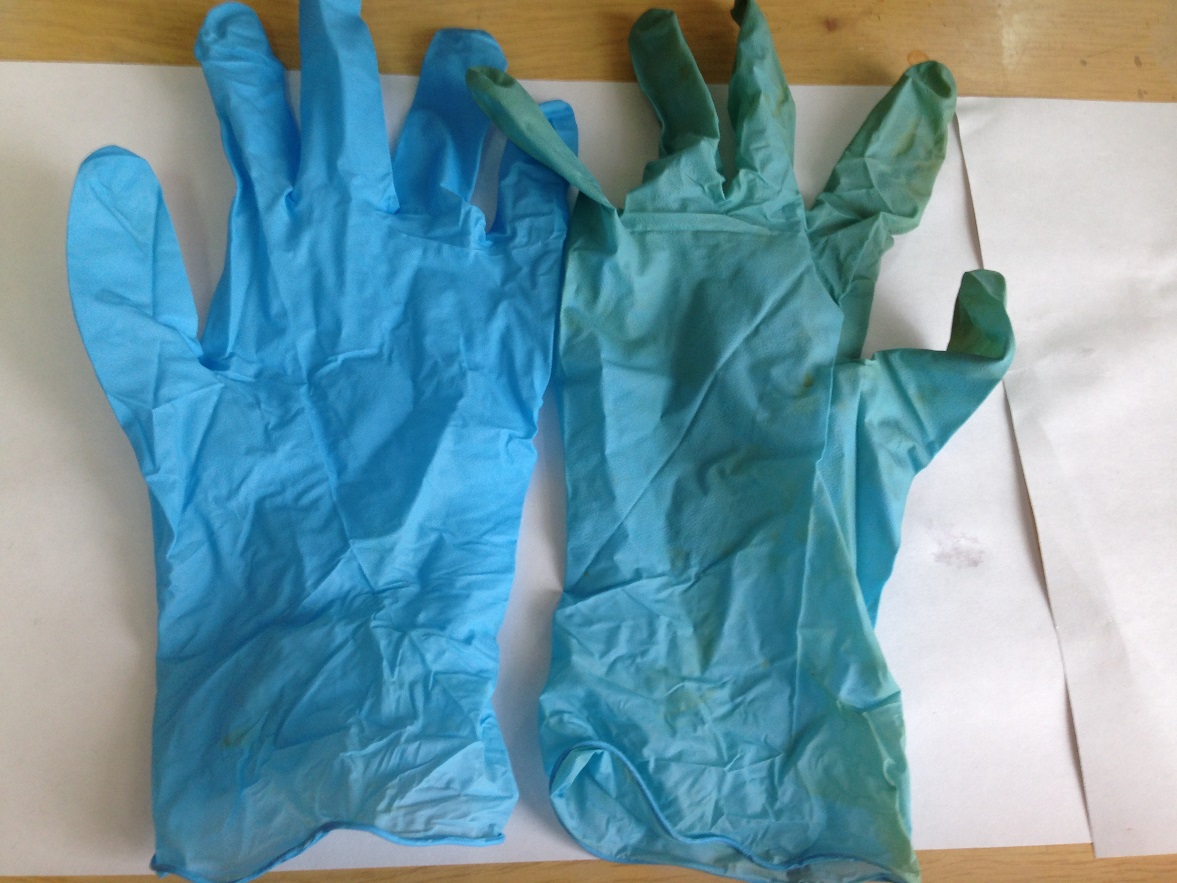 Собираем прибор по схеме рисунка
КОН (р-р)
КI (р-р)
HСl(конц)
КВr(р-р)
MnO2
Н2SO4 (конц)
Прибор в вытяжном шкафу
Изменения, происходящие с веществами в процессе химической реакции
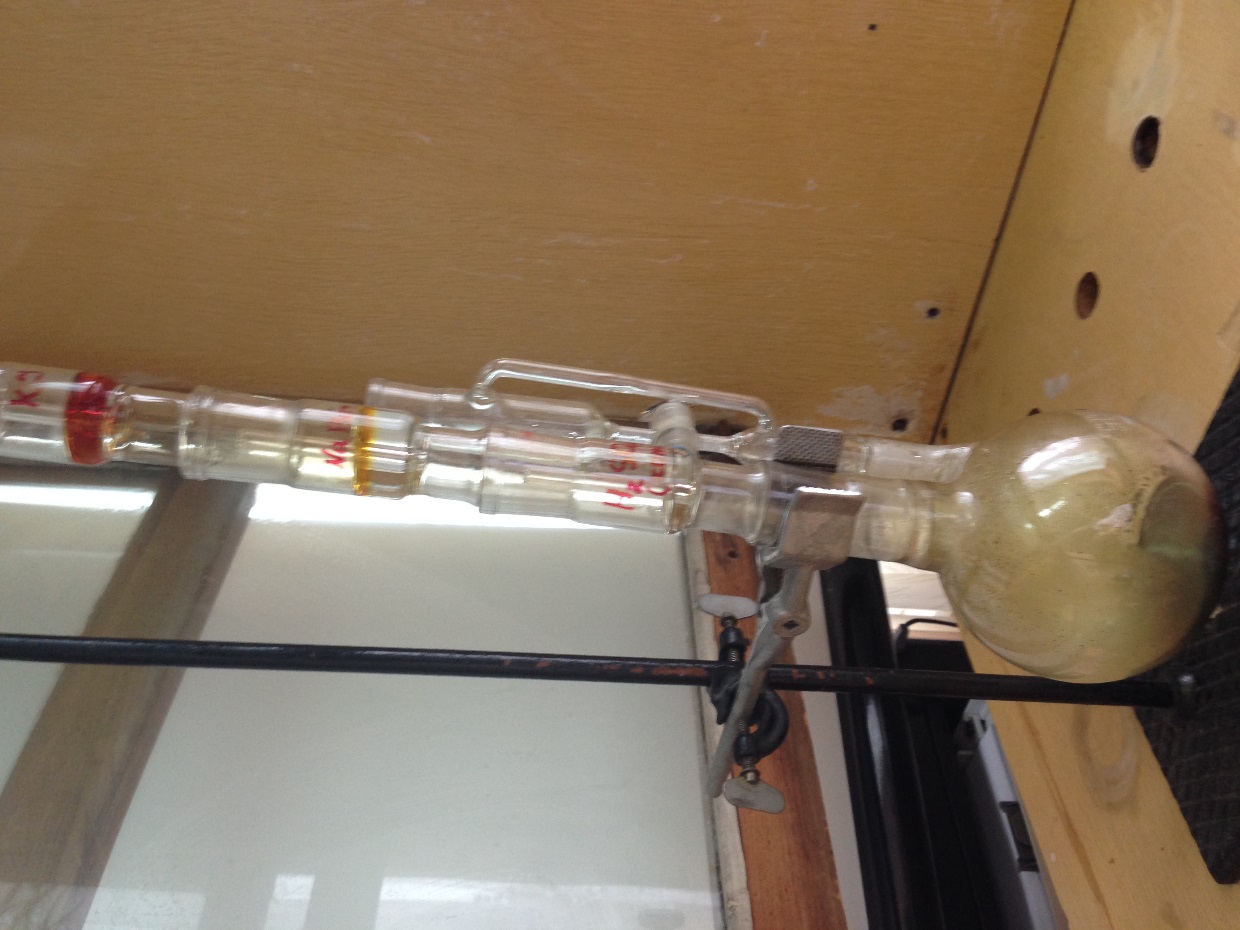 Восстановление брома и йода раствором сульфита натрия
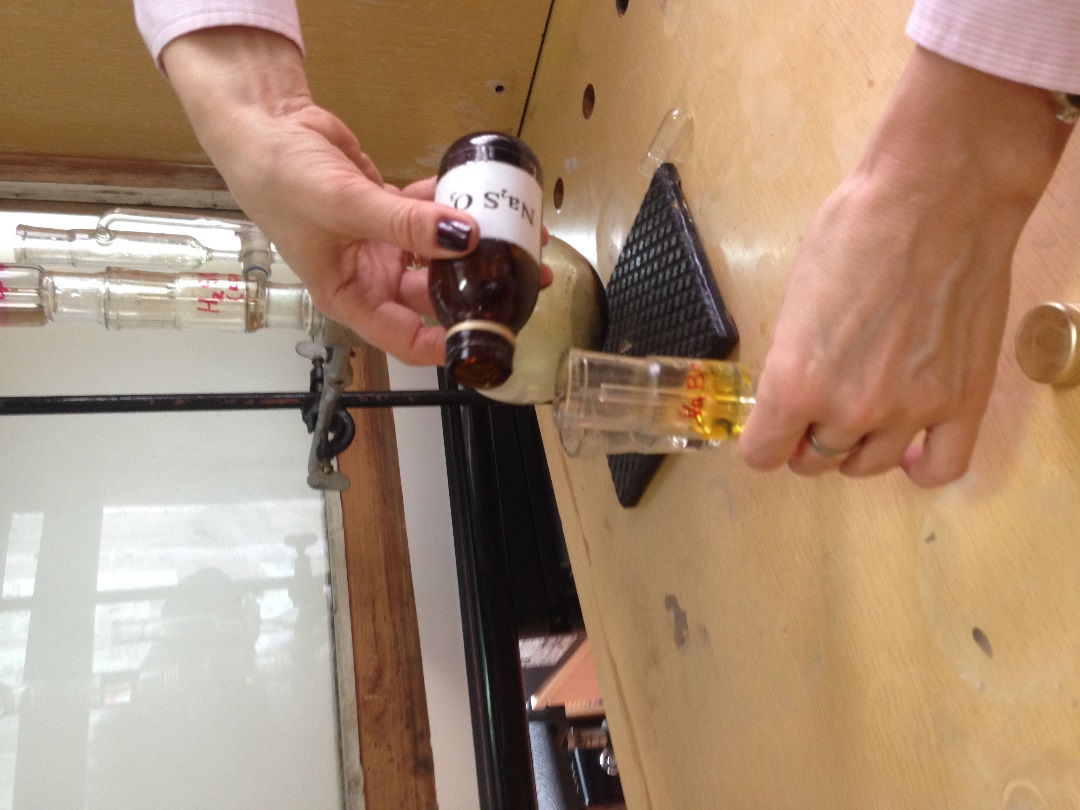 Как еще можно получить хлор в лаборатории?
Какие реакции возможно провести в приборе АПХР?
Внимание!
При работе с ядовитыми веществами строго соблюдайте правила техники безопасности
и  придерживайтесь инструкции